千葉市行政改革推進委員会　提言概要
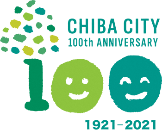 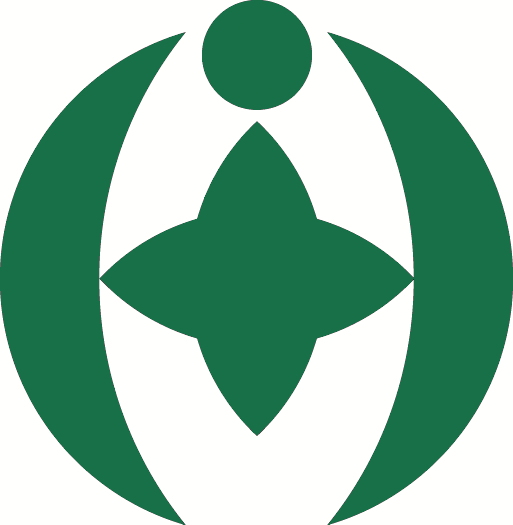 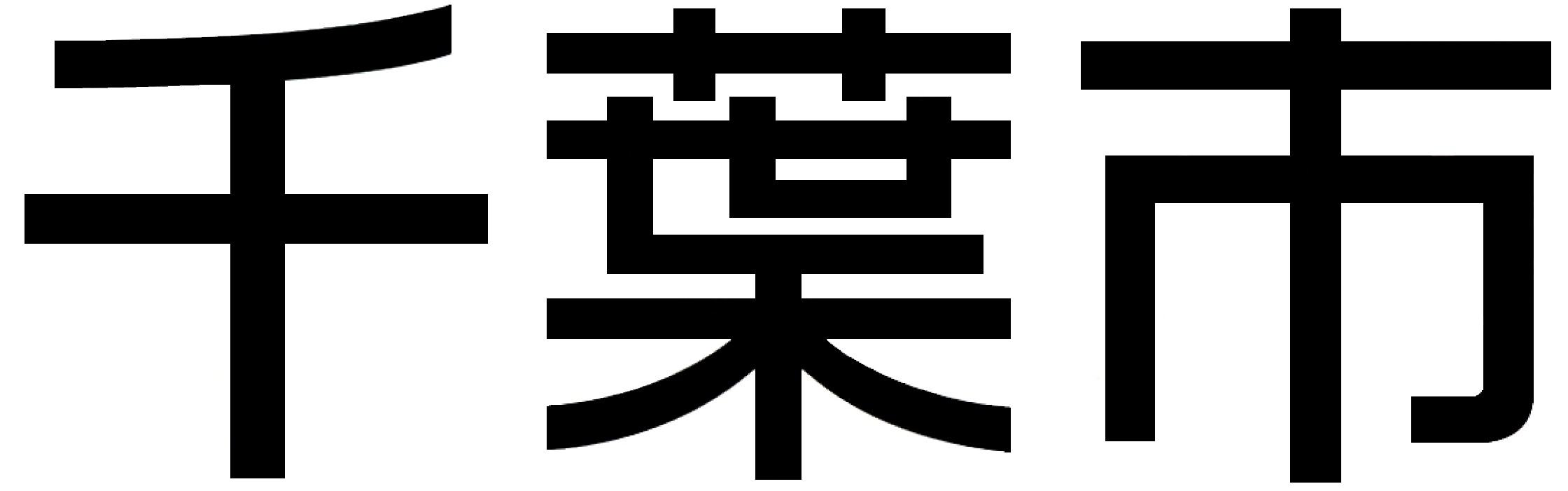 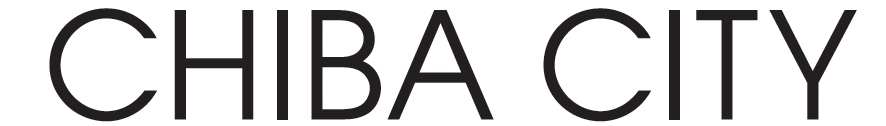 千葉市行政改革推進委員会では、長期的な視点に立って、未来のあるべき姿からの逆算思考で、組織的・戦略的な取組が必要であることから、「将来を見据えた行政運営のあり方」をテーマとして検討を実施。
提言として、市民の多様化・高度化するニーズに応えられるよう、地域の様々な主体と共に、市民にとって最適な公共サービスの創出を追求し、個人個人の事情に合わせて納得できるサービスがタイムリーに選択可能な状態を実現する自治体を、スマート自治体として位置づけ、2040年に目指すべき姿とした。
また、この2040年に目指すべき姿（ちばしSMART行政ビジョン）を実現するための基本方針を示しており、今後、千葉市では、「千葉市行政改革推進指針（Ｈ27.3策定）」の改正等に反映していくこととする。
Ｓ 市民や地域の　　　
Ｍ みんなで　　
Ａ アイデアを出し合い　　
Ｒ 理想的な公共サービスを
Ｔ 共に創る
【検討の背景】
・人口減少等の社会環境の急激な変化の中、自治体における行政サービスの持続可能性に対する危機感がより一層高まっている一方、抜本的に行政運営を見直し、改革を推進することで、住民のより良い生活や、希望の持てる社会とするための絶好の機会として捉えることができる。
【提言の概要】
ちばしＳＭＡＲＴ行政ビジョン
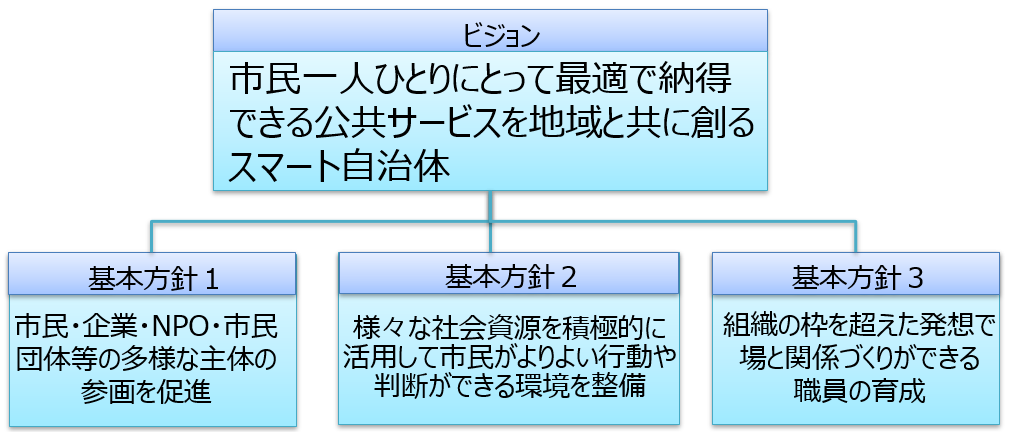 【参考】提言内容詳細①
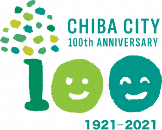 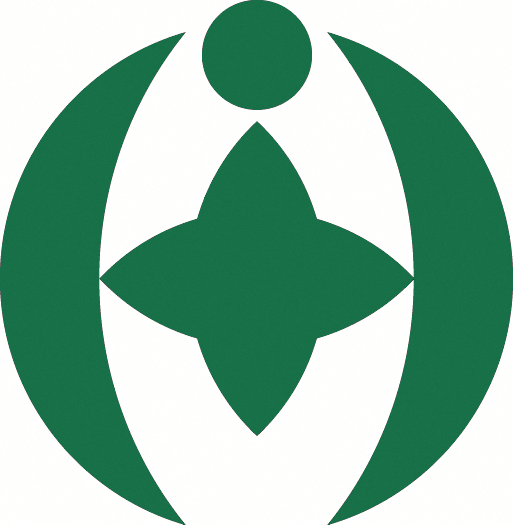 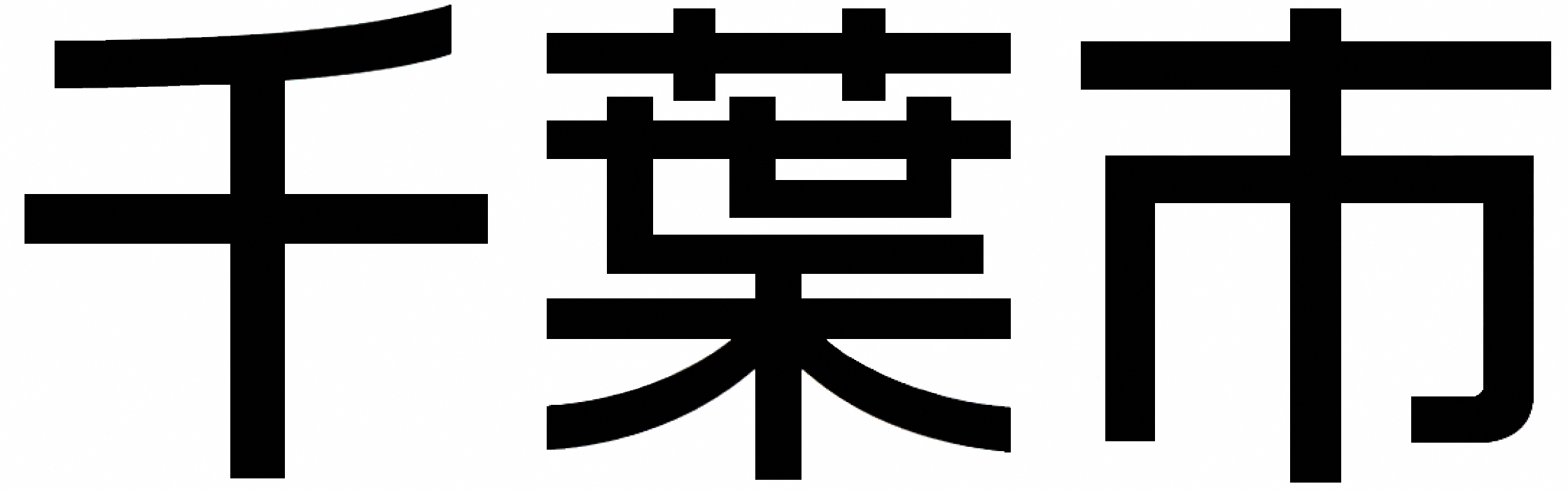 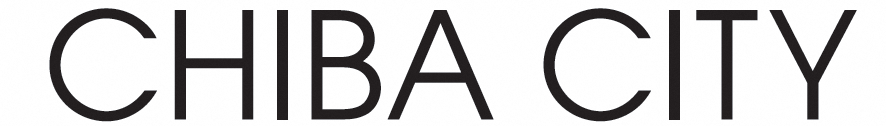 【基本方針１　市民・企業・NPO・市民団体等の多様な主体の参画を促進】
行政は、市民・企業・NPO・市民団体等の多様な主体と共に、課題の発見、解決策の検討、予算や優先順位の決定、対応策の実行、効果検証を行えるような環境を整備するとともに、誰もが自発的に公共サービスの担い手として参画できるように「場と関係づくり」の役割を担う。
【キーワード】
　・誰もが市民として議論に参加できる　　　　　　　　・常に市民と共に考え、取り組む
　・意思決定のプロセスや材料を積極的に公開
■具体的な取組
※OODAループとは、意思決定と行動に関する理論で、観察（Observe）情勢への適応（Orient）意思決定（Decide）、行動（Act）、ループによって、健全な意思決定を実現するというものであり、理論の名称は、これらの頭文字から命名されている。
2
【参考】提言内容詳細②
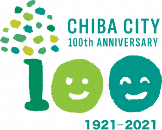 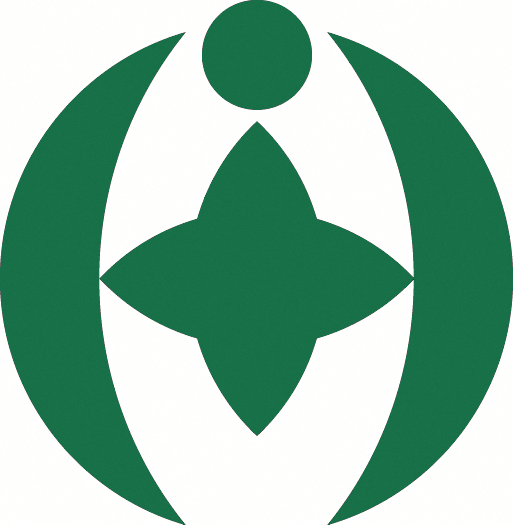 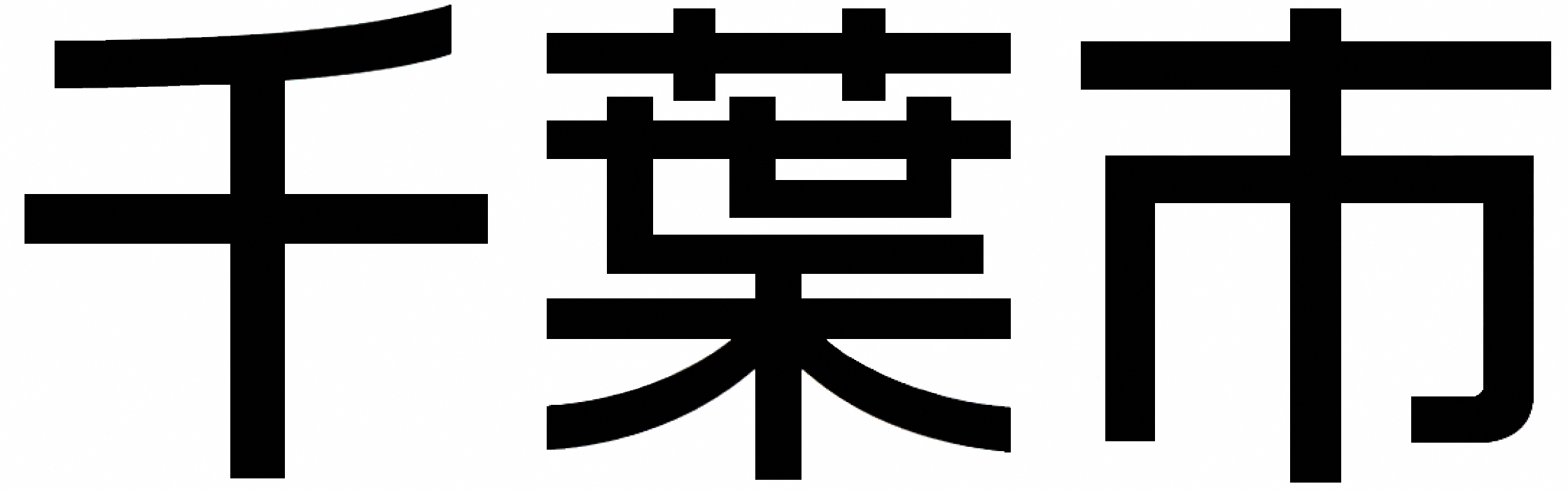 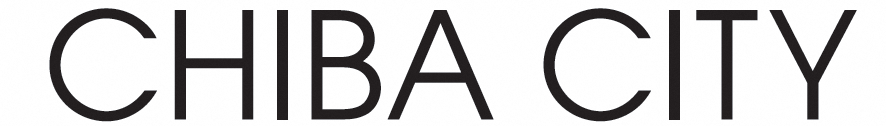 【基本方針２　様々な社会資源を積極的に活用して市民がよりよい行動や判断ができる環境を整備】
様々な社会資源を多様な主体が積極的に活用できれば、よりニーズにあった公共サービスの提供につながり、また、データの開放で市民が公共サービスに関する情報や生活等に必要な情報の把握ができれば、提供されている公共サービスについて納得でき、より良い行動や判断ができるようになる。
さらに、行政サービスだけでは行き届かなかった課題についても、市民の創意工夫で問題解決を図ることが期待できることから、行政は、こうした環境の整備を図ることが求められる。
【キーワード】
　・誰もが社会資源（情報、施設、制度、仕組み等）を容易に駆使できる
　・市民の柔軟な発想が実現する社会資源のシェア　　　　　・市民の納得感を得るためのデータの開放
■具体的な取組
※ベースレジストリとは、公的機関等で公開され、様々な場面で参照される、人、法人、土地、資格等の社会の基本データであり、正確性や最新性や確保された社会の基幹となるデータベースをいう。
3
3
【参考】提言内容詳細③
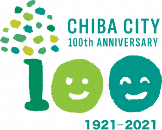 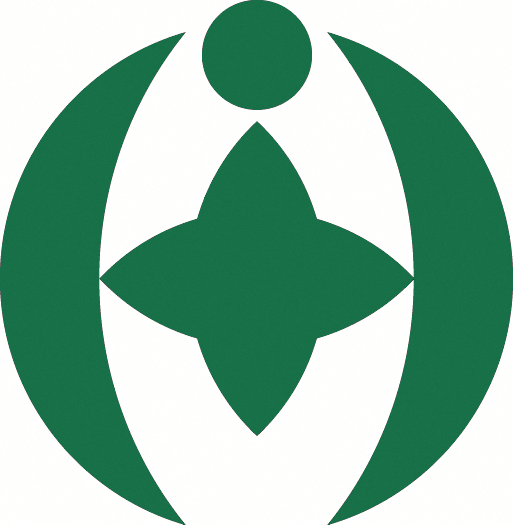 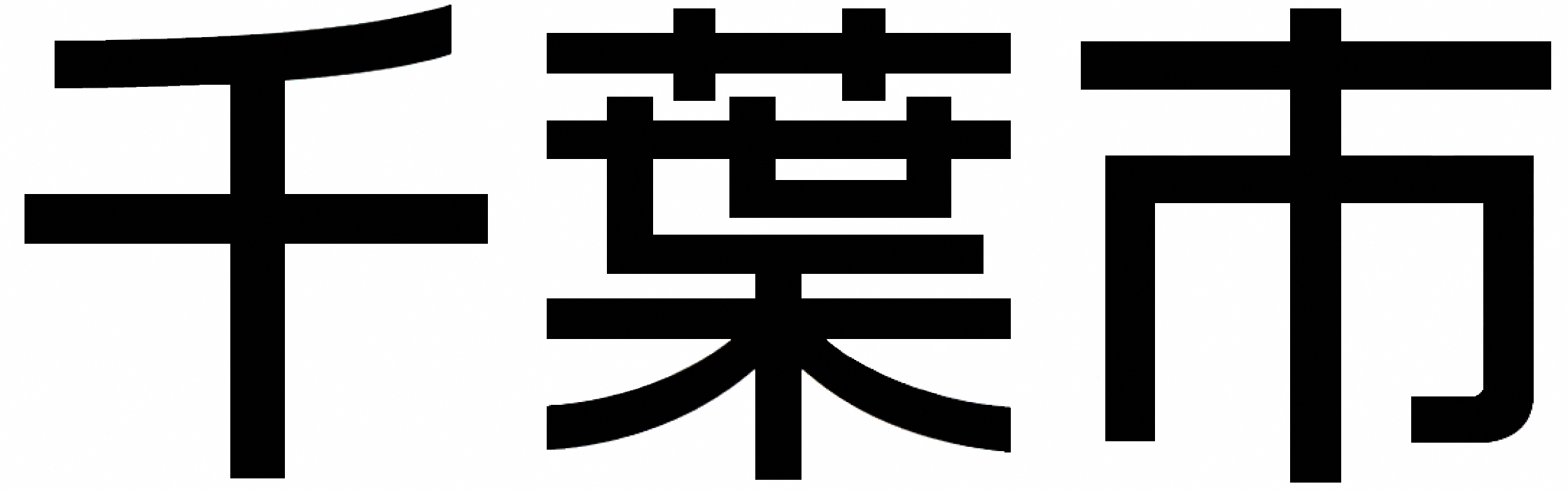 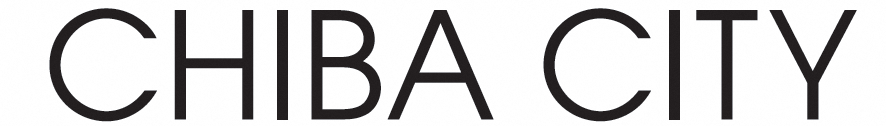 【基本方針３　組織の枠を超えた発想で場と関係づくりができる職員の育成】
基本方針１・２を実現し、継続していくため、職員には組織の枠や前例に捉われない発想で、地域や市民に寄り添い、共に考え共に創る場や関係づくりができる能力の育成が求められる。
【キーワード】
　・提供者目線から市民側に立った発想へ（サービスデザイン思考の推進）
　・共に創るために現場に飛び出す
■具体的な取組
4
【参考】行政改革推進委員会委員について
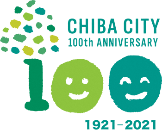 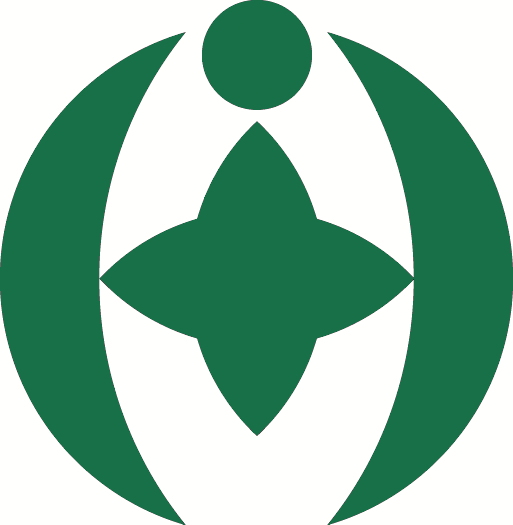 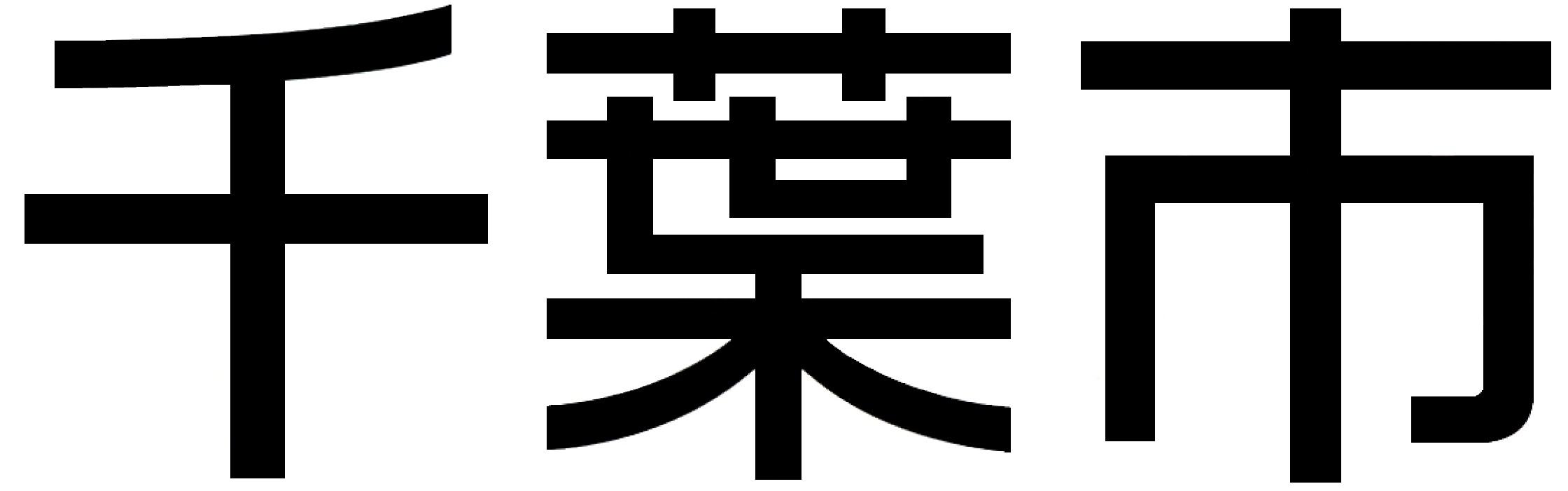 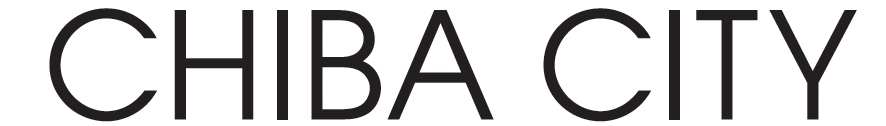 委員名簿（敬称略・五十音順）
任期：令和元年12月24日～令和3年12月23日